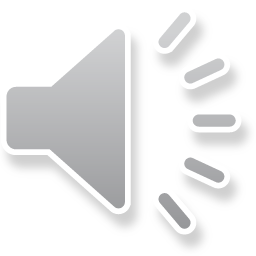 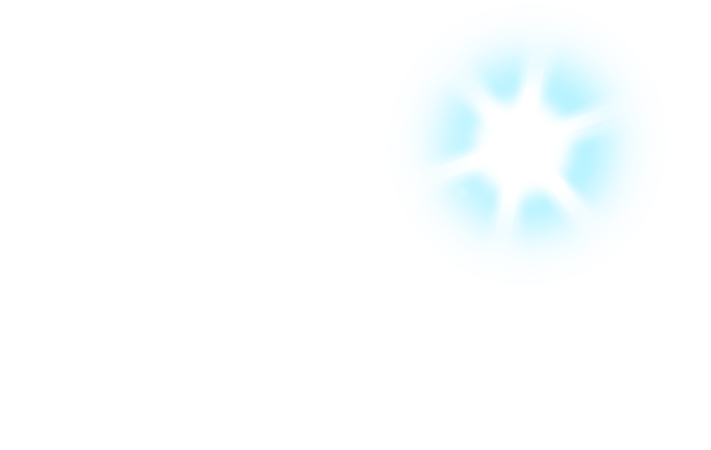 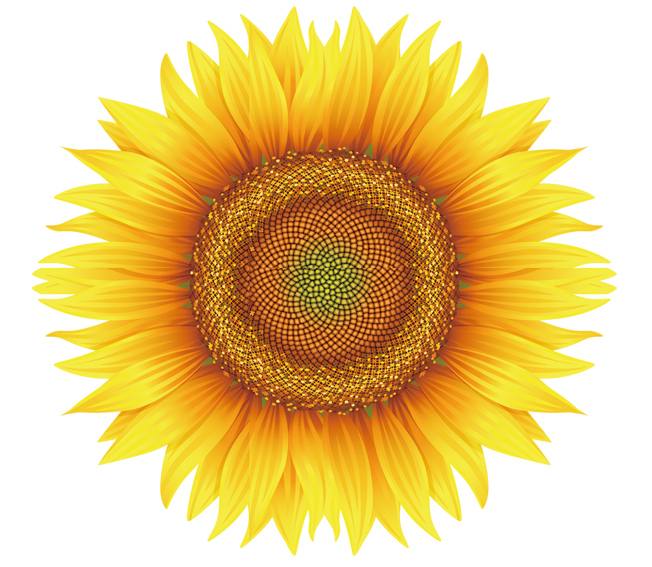 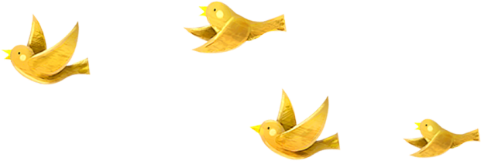 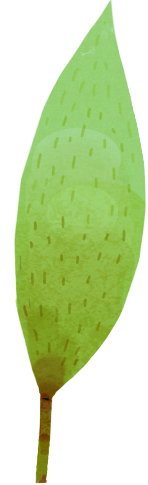 Bài 1
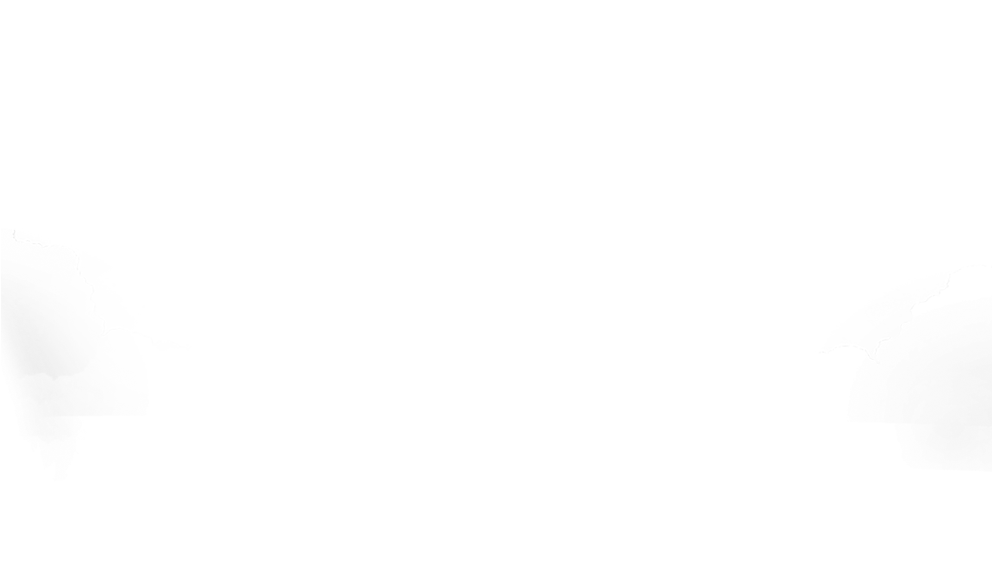 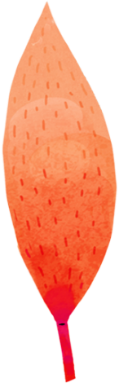 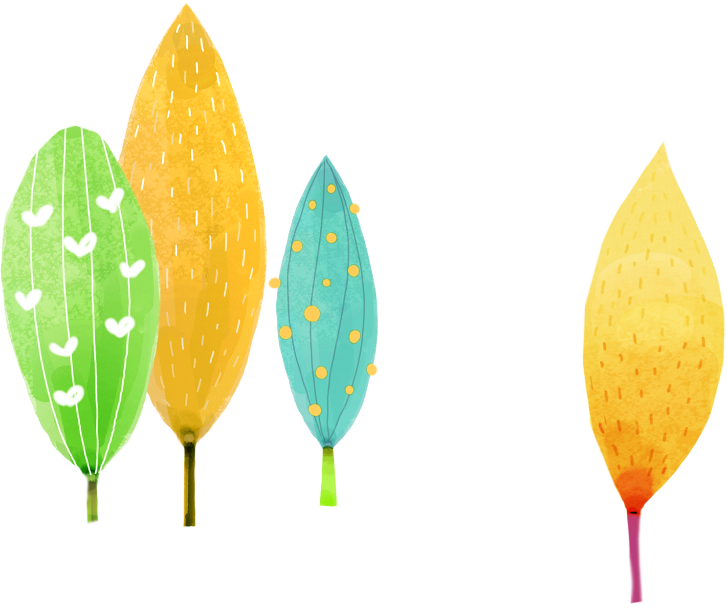 Bài 4
Cuộc thi tài năng rừng xanh
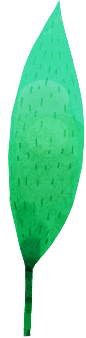 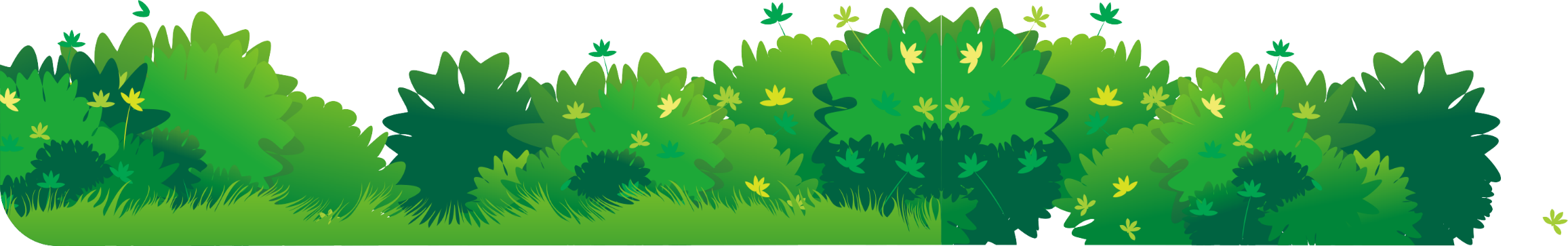 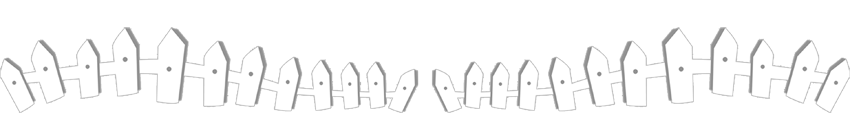 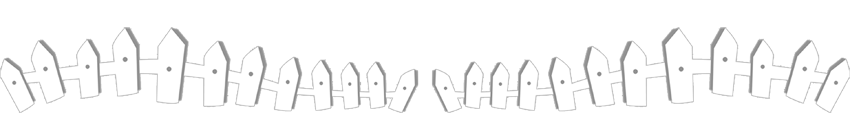 Giáo viên:
[Speaker Notes: 更多模板请关注：https://haosc.taobao.com]
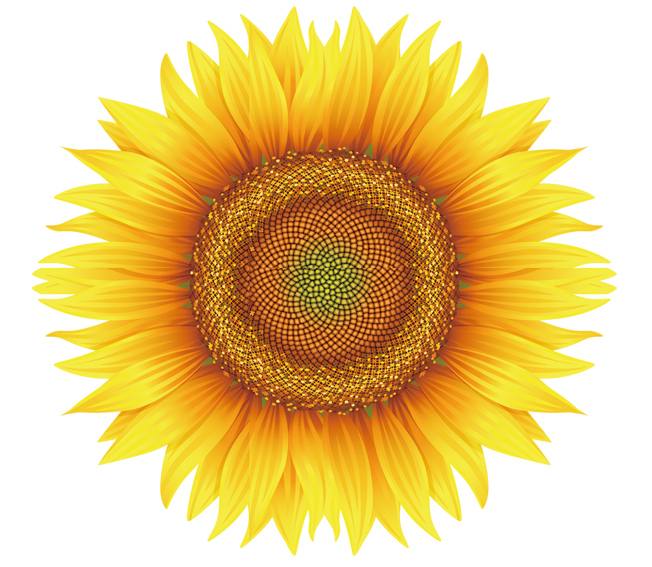 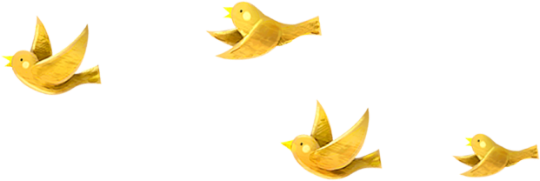 1
Ôn và Khởi động
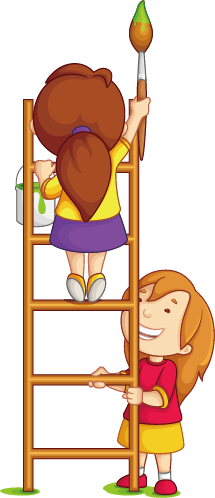 Ôn:
3. Nó có những khả năng gì đặc biệt?
Con vật nào là chúa tể của rừng xanh?
2. Nó ăn gì? Nó sống ở đâu?
Chúa tể rừng xanh
    Hổ là loài thú dữ ăn thịt, sống trong rừng. Lông hổ thường có màu vàng, pha những vằn đen. Răng sắc nhọn, mắt nhìn rõ mọi vật trong đêm tối. Bốn chân khỏe và có vuốt sắc. Đuôi dài và cứng như roi sắt. Hổ di chuyển nhanh, có thể nhảy xa và săn mồi rất giỏi. Hổ rất khỏe và hung dữ.  
    Hầu hết các con vật sống trong rừng đều sợ hổ. Vì vậy, hổ được xem là chú tể rừng xanh. 
                             ( Theo Từ điển tranh về các con vật)
1
2
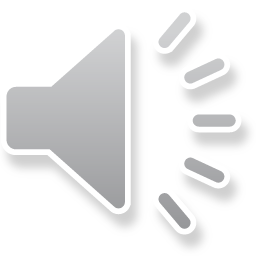 Khởi động: 

1. Quan sát các con vật trong tranh
Mỗi con vật có khả năng gì đặc biệt?
Em biết các con vật nào trong tranh?
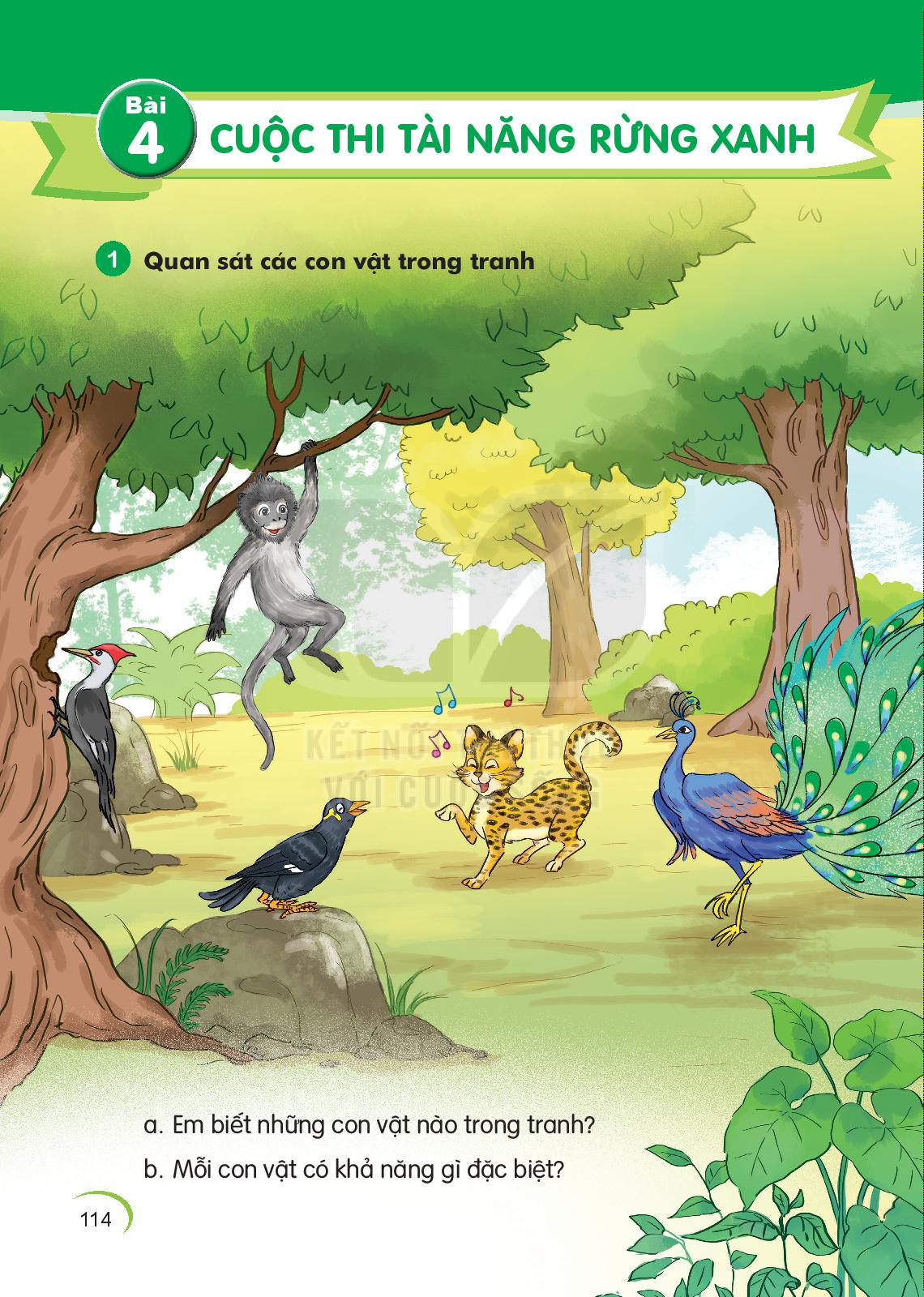 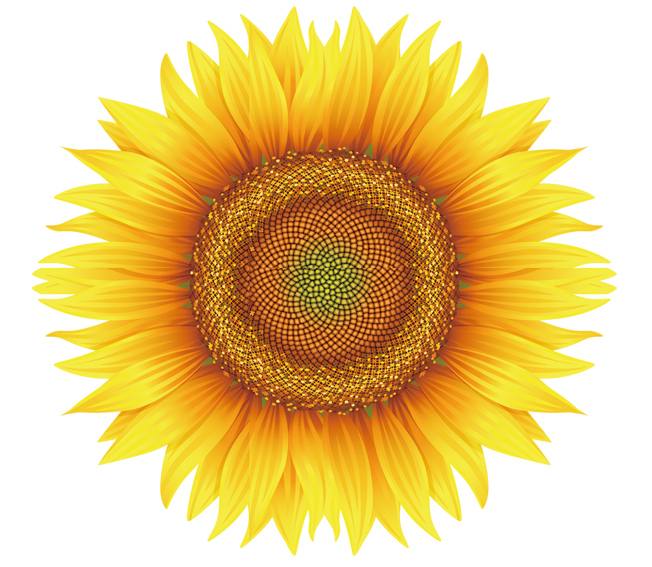 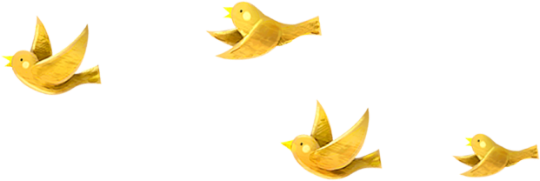 2
Đọc
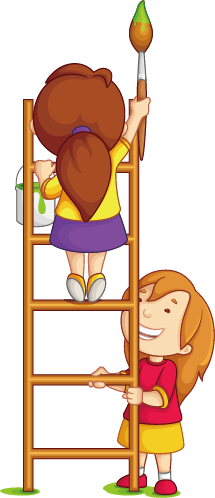 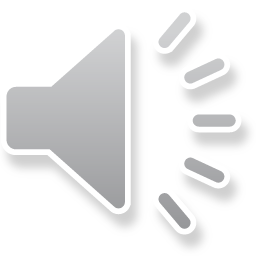 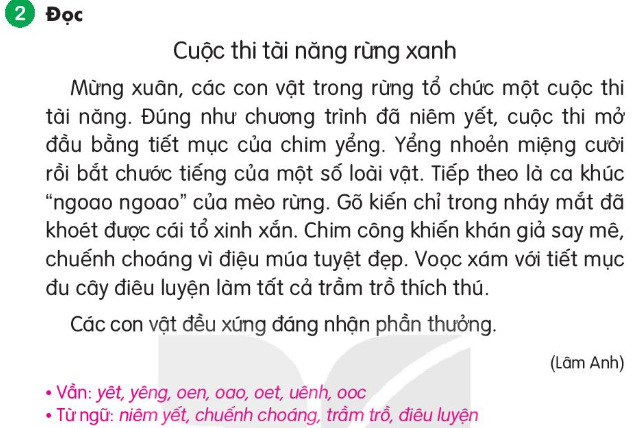 Tìm từ ngữ chứa vần mới: 

Yêt, yêng, oen, oao, oet, uêch, ooc
Cuộc thi tài năng rừng xanh
     Mừng xuân, các con vật trong rừng tổ chức một cuộc thi tài năng.     Đúng như chương trình đã niêm yết, cuộc thi mở đầu bằng tiết mục của chim yểng.      Yểng nhoẻn miệng cười rồi bắt chước tiếng của  một số loài vật.    Tiếp theo là ca khúc “ ngoao ngoao” của mèo rừng.      Gõ kiến thì chỉ trong nháy mắt đã khoét được cái tổ xinh xắn.     Chim công khiến khán giả say mê, chuếnh choáng vì điệu múa tuyệt đẹp.    Voọc xám với tiết mục đu quay điêu luyện làm tất cả trầm trồ thích thú. 
    Các con vật đều xứng đáng nhận phần thưởng. 
( Lâm Anh)
Cuộc thi tài năng rừng xanh
     Mừng xuân, các con vật trong rừng tổ chức một cuộc thi tài năng.     Đúng như chương trình đã niêm yết, cuộc thi mở đầu bằng tiết mục của chim yểng.      Yểng nhoẻn miệng cười rồi bắt chước tiếng của  một số loài vật.    Tiếp theo là ca khúc “ ngoao ngoao” của mèo rừng.      Gõ kiến thì chỉ trong nháy mắt đã khoét được cái tổ xinh xắn.     Chim công khiến khán giả say mê, chuếnh choáng vì điệu múa tuyệt đẹp.    Voọc xám với tiết mục đu quay điêu luyện làm tất cả trầm trồ thích thú. 
    Các con vật đều xứng đáng nhận phần thưởng. 
( Lâm Anh)
1
2
3
4
5
6
7
8
Cuộc thi tài năng rừng xanh
     Mừng xuân, các con vật trong rừng tổ chức một cuộc thi tài năng. Đúng như chương trình đã niêm yết, cuộc thi mở đầu bằng tiết mục của chim yểng.      Yểng nhoẻn miệng cười rồi bắt chước tiếng của  một số loài vật.Tiếp theo là ca khúc “ ngoao ngoao” của mèo rừng. Gõ kiến thì chỉ trong nháy mắt đã khoét được cái tổ xinh xắn. Chim công khiến khán giả say mê, chuếnh choáng vì điệu múa tuyệt đẹp. Voọc xám với tiết mục đu quay điêu luyện làm tất cả trầm trồ thích thú. 
    Các con vật đều xứng đáng nhận phần thưởng. 
( Lâm Anh)
1
2
Giải thích nghĩa từ:


Niêm yết, chuếnh choáng, trầm trồ, điêu luyện
Cuộc thi tài năng rừng xanh
     Mừng xuân, các con vật trong rừng tổ chức một cuộc thi tài năng. Đúng như chương trình đã niêm yết, cuộc thi mở đầu bằng tiết mục của chim yểng.      Yểng nhoẻn miệng cười rồi bắt chước tiếng của  một số loài vật.Tiếp theo là ca khúc “ ngoao ngoao” của mèo rừng. Gõ kiến thì chỉ trong nháy mắt đã khoét được cái tổ xinh xắn. Chim công khiến khán giả say mê, chuếnh choáng vì điệu múa tuyệt đẹp. Voọc xám với tiết mục đu quay điêu luyện làm tất cả trầm trồ thích thú. 
    Các con vật đều xứng đáng nhận phần thưởng. 
( Lâm Anh)
1
2
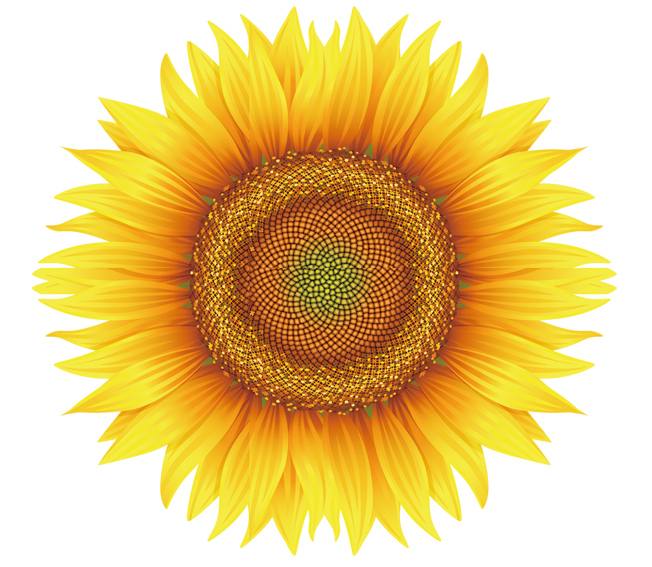 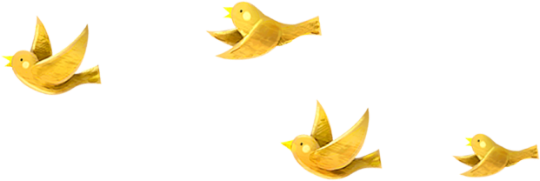 3
Trả lời 
câu hỏi
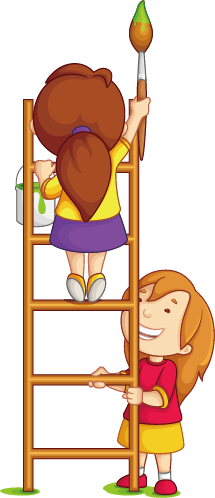 a. Cuộc thi có những con vật nào tham gia nào?
b.Mỗi con vật biểu diễn tiết mục gì?
c.Em thích nhất tiết mục nào?
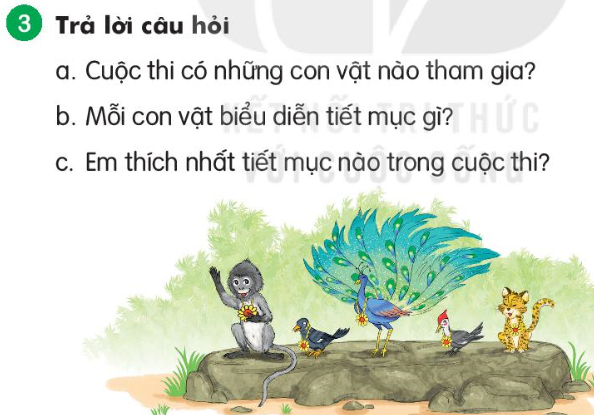 Cuộc thi có sự tham gia của yểng, mèo rừng, chim gõ kiến, chim công, voọc xám.
b. Yểng nhoẻn miệng cười rồi bắt chước tiếng của một số loài vật; mèo rừng kêu ngoao ngoao; gõ kiến khoét được cái tổ xinh xắn; chim công múa, voọc xám đu cây.
c. Bây giờ, Nam biết làm gì?
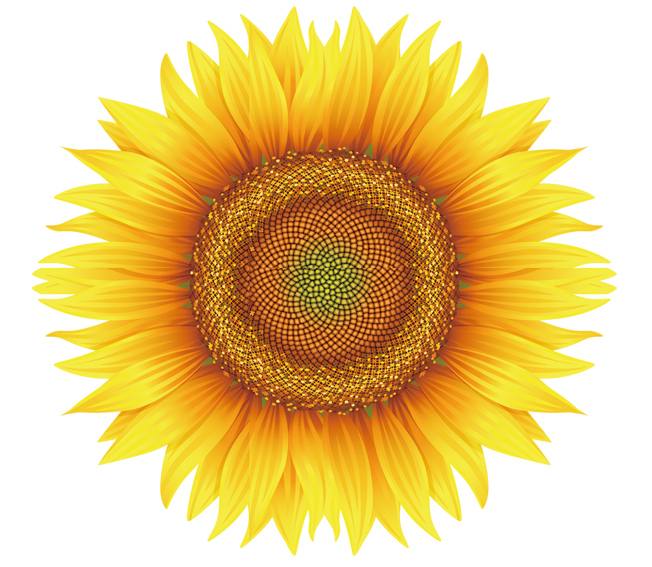 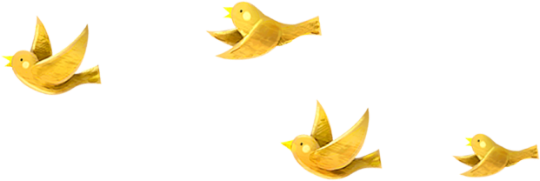 4
Viết vào vở
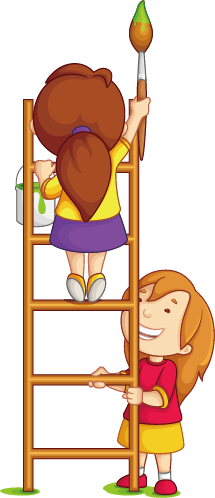 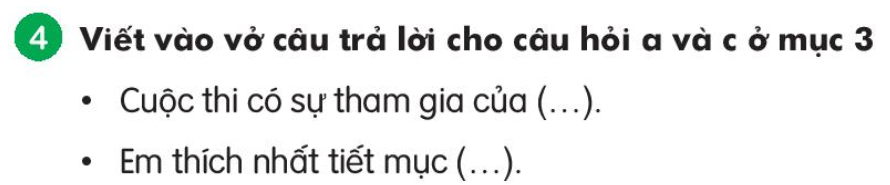 4. Viết vào vở câu trả lời cho câu hỏi a và c
 ở mục 3.
Cuộc thi có sự tham gia của yểng, mèo rừng, chim gõ kiến, chim công, voọc xám.
Em thích nhất tiết mục ….
c. Bây giờ, Nam biết làm gì?
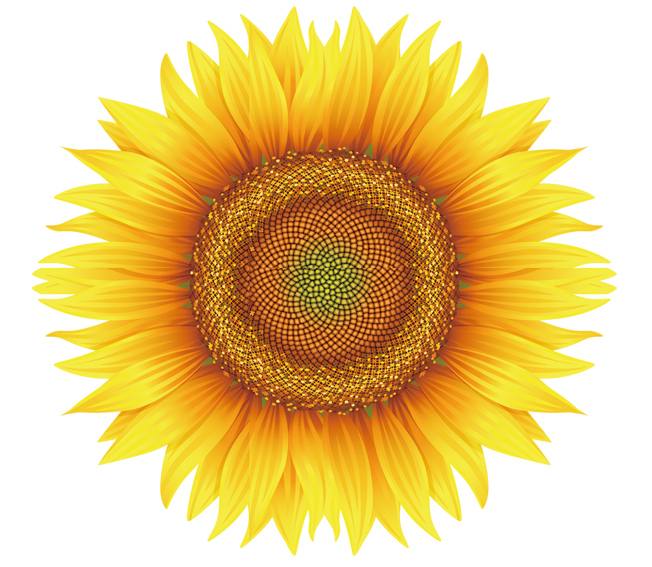 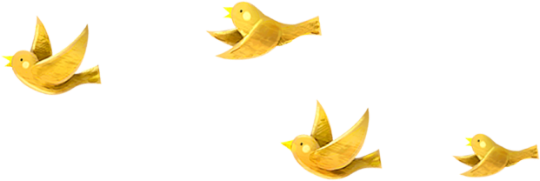 5
Chọn từ ngữ
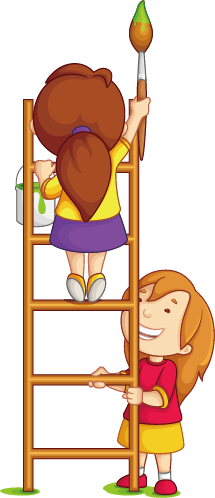 5. Chọn từ ngữ để hoàn thiện câu và viết câu vào vở
vui vẻ
bắt đầu
nhoẻn
cuộc thi
niêm yết
(…..)
a.Cô bé            miệng cười khi thấy anh đi học về.
b. Nhà trường                    chương trình văn nghệ trên bản tin.
(…..)
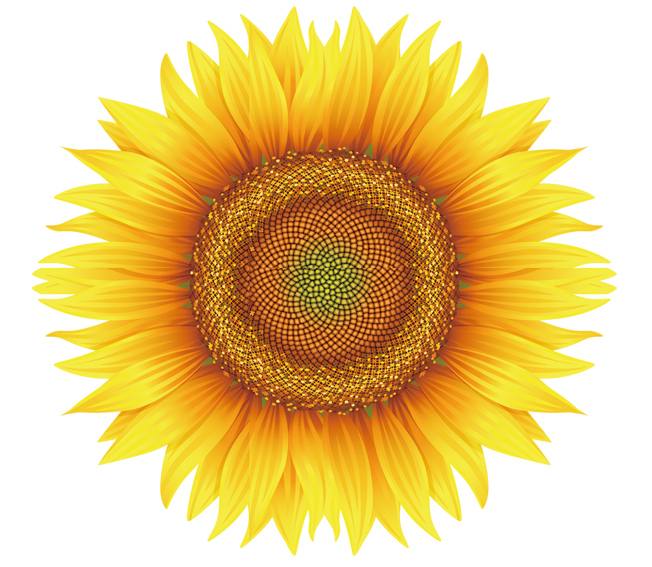 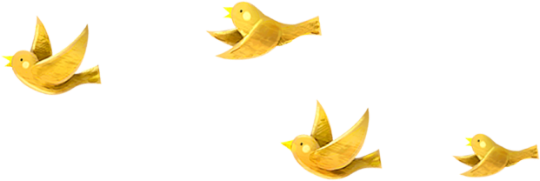 6
Quan sát tranh
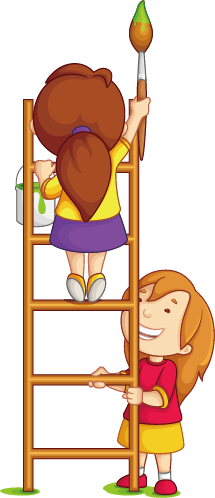 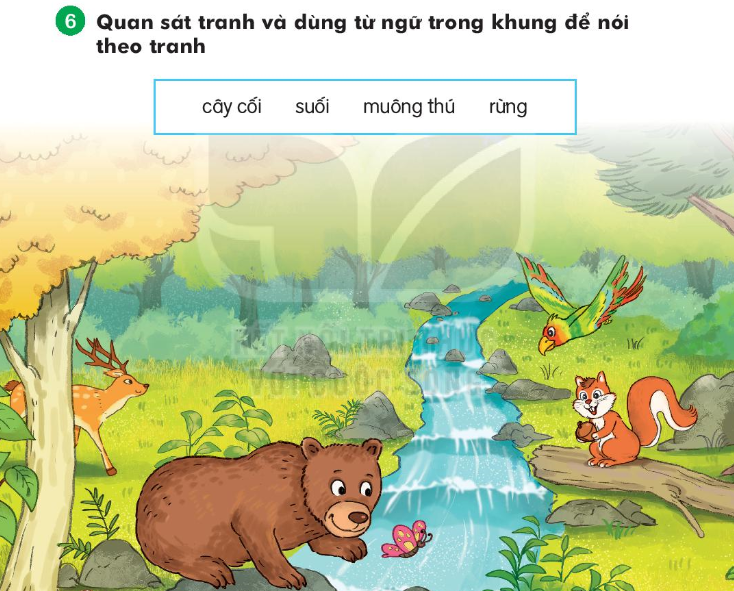 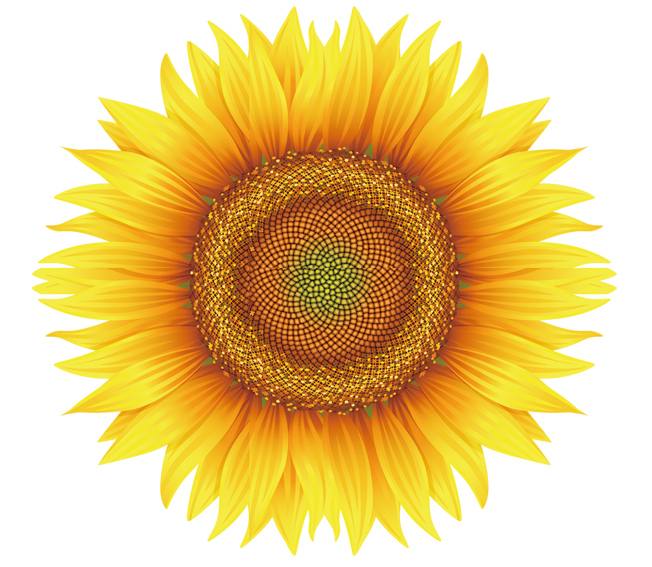 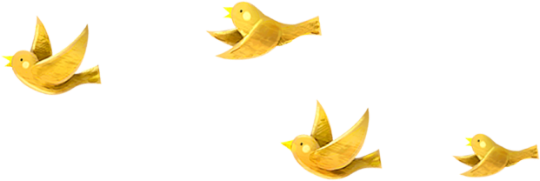 7
Nghe viết
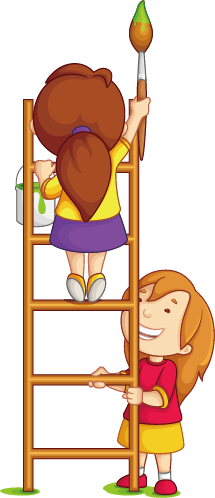 Nghe viết
Yểng nhoẻn miệng cười rồi bắt chước tiếng một số loài vật. Gõ kiến trong nháy mắt đã khoét được cái tổ xinh xắn. Còn chim công có điệu múa tuyệt đẹp.
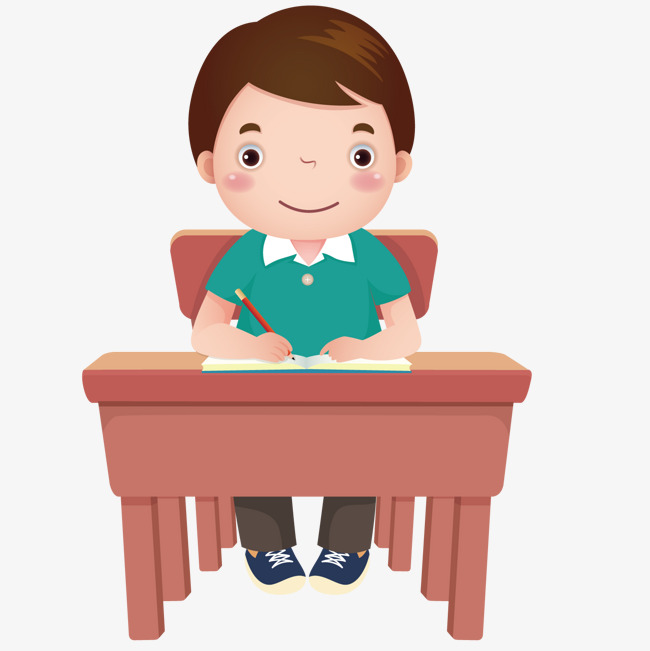 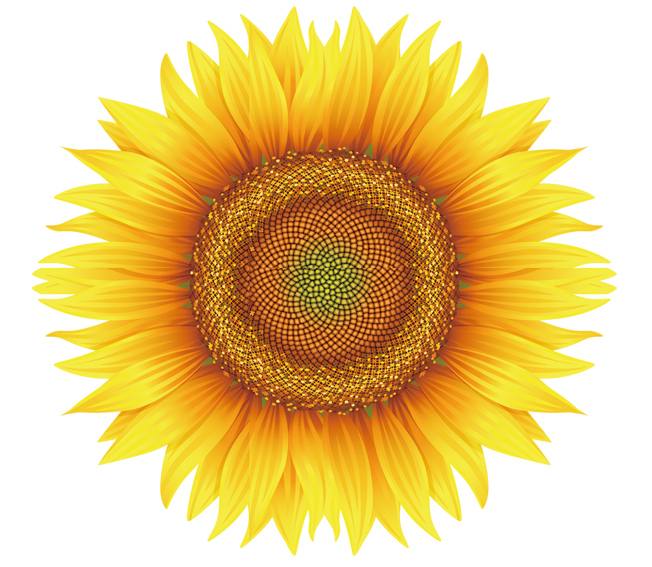 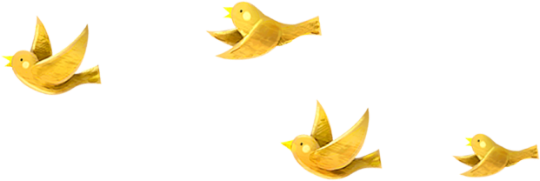 8
Chọn từ ngữ
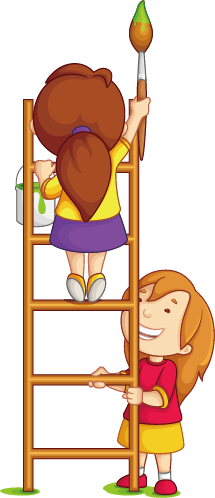 8. Chọn chữ phù hợp thay cho ô vuông.
tiếng gọi
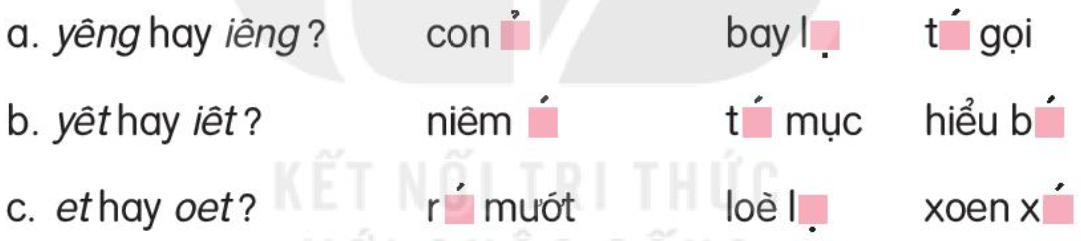 Con yểng
bay liệng
hiểu biết
niêm yết
tiết mục
xoen xoét
rét mướt
lòe loẹt
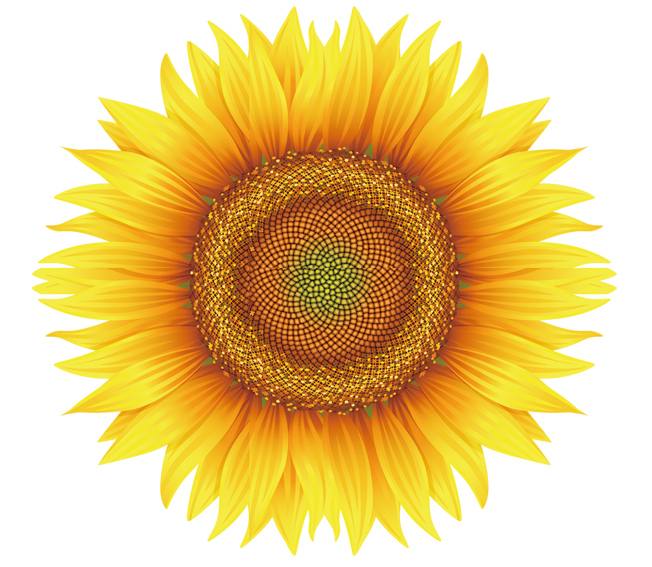 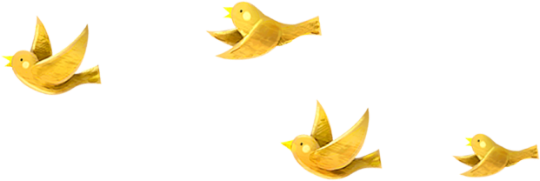 9
Đặt tên cho tranh
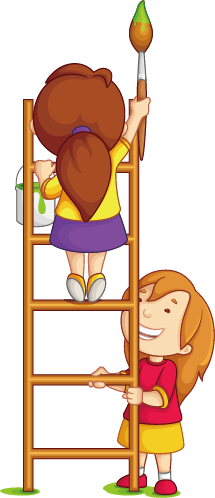 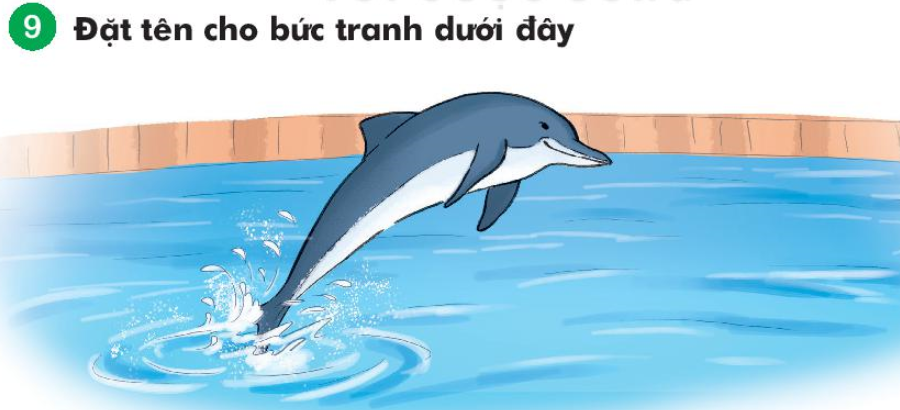 Thảo luận nhóm
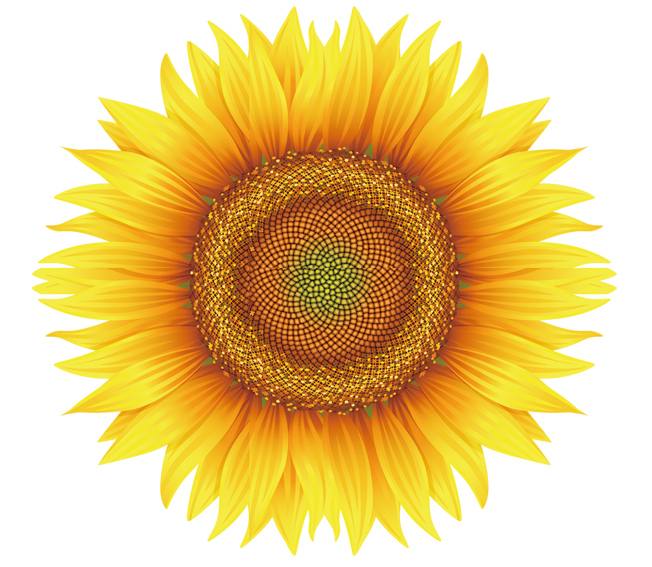 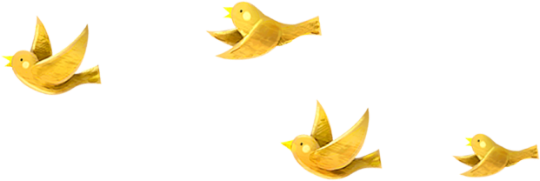 10
Củng cố
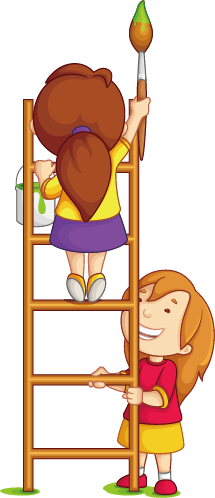 a. Cuộc thi có những con vật nào tham gia?
b.Mỗi con vật biểu diễn tiết mục gì?
c.Em thích nhất tiết mục nào?
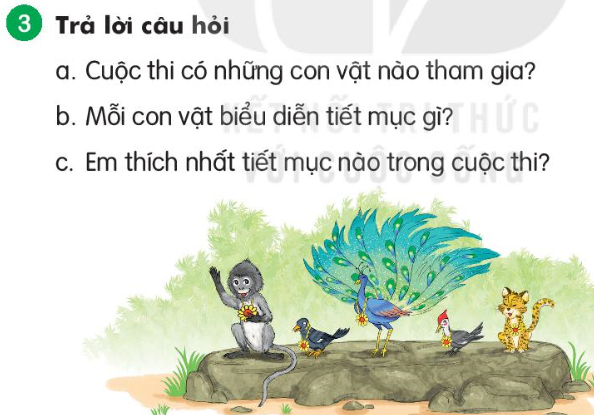